Lecture 16: Graph Modeling
CSE 373: Data Structures and Algorithms
1
Announcements
project 3 due (feedback quiz canvas for extra credit)
exercise 3 due friday 
note on N vs R and P: please actually use the R and P variables if the runtime is actually based on the number of possible reaction types or number of possible persons. You use N (the normal variable) bc there are two factors here – if you write N, we can’t tell which one you mean so it’s not correct.
project 4 out later today/maybe tomorrow morning, we’re pushing for tonight though
lots of good lecture questions from Monday – check out Piazza if you want to see those!

Post-CSE 373 Pathways session Saturday 6pm PDT
- technical interviews / applying for software jobs / how CSE 373 fits in
- Q&A with TAs
- recorded in case you can’t make it
CSE 373 SP 18 - Kasey Champion
2
Review from last time
BFS can be used to find shortest paths (path length = # of edges) for unweighted graphs, guaranteed to work because it traverses level by level
 BFS can be used by keeping track of a predecessor edge (the edge that led to each vertex when we found it for the first time) and if you drew out all of those at the end, you’d see those edges represent the Shortest Path Tree (the short path from the source vertex to all the other vertices)
 BFS shortest paths doesn’t work on weighted graphs (paths lengths = sum of the edge weights along the path) because BFS’s traversal order doesn’t take into account weights.  We can use the edge weights (total distance) to figure out the exact order to visit things in so our algorithm is correct 
Dijkstra’s algorithm = this differently ordered traversal / algorithm to find the shortest path on weighted graph

 Dijkstra’s pseudocode / in English (it’s pretty similar to BFS shortest paths)
CSE 373 SP 18 - Kasey Champion
3
Review from last time
BFS shortest paths doesn’t work on weighted graphs (paths lengths = sum of the edge weights along the path) because BFS’s traversal order doesn’t take into account weights.  We can use the edge weights (total distance) to figure out the exact order to visit things in so our algorithm is correct.
?
?
?
b
4
?
a
?
c
6
Idea: when choosing the next node to process next, choose the next smallest distanced node that you know.  This should give you the flexibility to be comprehensive about your search / traversal.

In the above example, imagine that after we finish processing A (record that there are possible distances of 4 to b and 6 to c) we want to figure out which node we should process next.  Without analyzing all the paths coming out from B and C, we know that since the distance to b is smaller, there’s a possibility b could have a better shortest path that ends up leading to c (or other nodes) that we’d want to incorporate and propagate that information.
CSE 373 SP 18 - Kasey Champion
4
Another example of Dijkstra’s ordering
1
1
1
1
a
b
1
1
c
d
1
e
1
f
g
1
h
j
i
500
BFS processing in level order would make sure the things at level 1 away (b and j) both get processed / completed before nodes at level 2 +.

Dijkstra’s processing in distance order would visit B and see that the distance to C is only 2, which is still smaller than 500. Hmmm there might still be a better path to J (which we propose has distance 500) if we keep going this way.  Repeat for C  D, distance of 3 still less than 500, so it’s possible and we should look at D first.

To summarize:  Dijkstra’s algorithm will visit things in next-closest-distance order to make sure we’re comprehensive (just like how BFS goes level by level, we go distance by distance)
CSE 373 SP 18 - Kasey Champion
5
Review from last time
BFS can be used to find shortest paths (path length = # of edges) for unweighted graphs, guaranteed to work because it traverses level by level
 BFS can be used by keeping track of a predecessor edge (the edge that led to each vertex when we found it for the first time) and if you drew out all of those at the end, you’d see those edges represent the Shortest Path Tree (the short path from the source vertex to all the other vertices)
 BFS shortest paths doesn’t work on weighted graphs (paths lengths = sum of the edge weights along the path) because BFS’s traversal order doesn’t take into account weights.  We can use the edge weights (total distance) to figure out the exact order to visit things in so our algorithm is correct 
Dijkstra’s algorithm = this differently ordered traversal / algorithm to find the shortest path on weighted graph

 Dijkstra’s pseudocode / in English (it’s pretty similar to BFS shortest paths)
CSE 373 SP 18 - Kasey Champion
6
Dijkstra’s algorithm (pseudocode + English)
- propose all the estimated distances to all nodes is infinity, except for the start which is 0
- start at your start vertex to be the current vertex
   -  for the current vertex, look at all of the outgoing neighbors/their edges.  If the distance to the current node + that edge weight is smaller than the proposed estimated distance for that neighbor, relax the neighbor node (update the proposed estimated distance and predecessor edge).
    - update the current vertex to be the vertex w the next smallest estimated distance that hasn’t been processed
2 differences from BFS pseudocode:
“let u be the closest unprocessed vertex” (not going necessarily by level order anymore)
checking if the current distance + weight is better than what we’ve seen so far (BFS assumes its correct the first time it discovers a node, but Dijkstra’s has the potential to update to a better distance later, so we check if that’s the case)
7
Dijkstra’s Algorithm
1
w
x
1
1
t
u
v
s
1
1
20
CSE 373 19 SU - Robbie Weber
Dijkstra’s Algorithm
1
w
x
1
1
t
u
v
s
1
1
20
CSE 373 19 SU - Robbie Weber
Dijkstra’s Pseuodocode
Min Priority Queue ADT
state
Set of comparable values - Ordered by “priority”
behavior
peek() – find the element with the smallest priority
Huh?
insert(value) – add new element to collection
removeMin() – returns and removes element with the smallest priority
CSE 373 19 SU - Robbie Weber
10
Dijkstra’s Pseuodocode
Min Priority Queue ADT
state
Set of comparable values - Ordered by “priority”
behavior
peek() – find the element with the smallest priority
How?
insert(value) – add new element to collection
removeMin() – returns and removes element with the smallest priority
CSE 373 19 SU - Robbie Weber
11
What are the high-level differences between using BFS and Dijkstra’s algorithm?
findShortestPathsTree(G unweightedGraph, V start) {
     Map<V, E> edgeToV = empty map
     Map<V, Double> distToV = empty map

    Queue<V> perimeter = empty queue
     Set<V> discovered = empty set
        
    

    perimeter.add(start);
     distTo.put(start, 0.0);

    while (!perimeter.isEmpty()) {
        V from = perimeter.remove();
        for (E e : unweightedGraph.outgoingEdgesFrom(from)) {
            V to = e.to();
            if (!discovered.contains(to)) {
                edgeTo.put(to, e);
                distTo.put(to, distTo(from) + 1);
                perimeter.add(to);
                discovered.add(to)
            }
        }
    }  
}
findShortestPathsTree(G weightedGraph, V start) {
    Map<V, E> edgeToV = empty map
    Map<V, Double> distToV = empty map
    

    PQ<V> orderedPerimeter = empty pq

    initialize all distTo's to ∞ so the best paths
    can be updated if any path is found to that vertex
    
    orderedPerimeter.add(start, 0);
    distTo.put(start, 0.0);

    while (!orderedPerimeter.isEmpty()) {
        V from = orderedPerimeter.removeMin();
        for (E e : weightedGraph.outgoingEdgesFrom(from)) {
            V to = e.to();
            double oldDist = distTo.get(to);
            double newDist = distTo.get(from) + e.weight();
            if (newDist < oldDist) {
                edgeToV.put(to, e);
                distToV.put(to, newDist);
                if (pq contain to) {
                   orderedPerimeter.changePriority(to, newDist);
                } else {
                   orderedPerimeter.add(to, newDist);
                }
            }
        }
    }
}
Dijkstra’s to find shortest paths tree (use this for p4)
BFS to find shortest paths tree
12
What are the high-level differences between using BFS and Dijkstra’s algorithm?
Overall:
- both produce an SPT (the set of edges used to find the shortest path to every vertex) 
- both can be used on undirected or directed graphs
- they’re really similar and Dijkstra’s just has a few more steps than BFS, so if you’re confused, start with understanding BFS shortest paths and then after you feel comfortable with that, tackle practicing / understanding Dijktra’s.
CSE 373 SP 18 - Kasey Champion
13
Questions?
CSE 373 SP 18 - Kasey Champion
14
BFS/DFS runtime
All of the data structure operations (remove, add, contains) are all constant runtime and so are getting values out of the graph (neighbors, distance, etc.).
So the main runtime is going to come from just how much we’re looping / how many things we’re looking at.
Overall intuition: we look at every vertex once (when we take it out of the queue/stack) and we look at every edge that exists in the graph twice (there will be two instances when our current vertex is one of the vertices attached to this edge in question), so the runtime is just Theta(n + m).
perimeter.add(start);
        discovered.add(start);
        start’s distance = 0;
        while (!perimeter.isEmpty()) {
            Vertex from = perimeter.remove();
            for (E edge : graph.outgoingEdgesFrom(from)) {
                Vertex to = edge.to();
                if (!discovered.contains(to)) {
                    to’s distance = from.distance + 1;
                    to’s predecessorEdge = edge;
                    perimeter.add(to);
                    discovered.add(to)
                }
            }
        }
CSE 373 SP 18 - Kasey Champion
15
Runtime details -- a different strategy than before: calculating how many times each line runs in the whole method / not across one particular loop:

Since we know that we could loop through all vertices, we know it’s going to take at least n time (where n is the number of nodes). perimeter.remove() will run n times. 
  And we know that since all the edges will be looped through, we know that edge.to() and discovered.contains() will run m times.



How to think about it by multiplying loops: the inner for each loop actually runs in m/n time, where m/n represents the average number of edges per node.  If you multiply this happening actually n times, then you get that the code inside the inner for loop runs m times. (And the code inside the while loop and outside of the for loop like the Queue.remove runs n times).
BFS/DFS runtime
perimeter.add(start);
        discovered.add(start);
        start’s distance = 0;
        while (!perimeter.isEmpty()) {
            Vertex from = perimeter.remove();
            for (E edge : graph.outgoingEdgesFrom(from)) {
                Vertex to = edge.to();
                if (!discovered.contains(to)) {
                    to’s distance = from.distance + 1;
                    to’s predecessorEdge = edge;
                    perimeter.add(to);
                    discovered.add(to)
                }
            }
        }
CSE 373 SP 18 - Kasey Champion
16
Just like when we analyzed BFS, don’t just work inside out; try to figure out how many times each line will be executed.
Dijkstra’s Runtime
Dijkstra(Graph G, Vertex source) 
   for (Vertex v : G.getVertices()) { v.dist = INFINITY; }
   G.getVertex(source).dist = 0;
   initialize MPQ as a Min Priority Queue, add source
   while(MPQ is not empty){
      u = MPQ.removeMin();
      for (Edge e : u.getEdges(u)){
         oldDist = v.dist; newDist = u.dist+weight(u,v) 
         if(newDist < oldDist){
            v.dist = newDist
            v.predecessor = u          
            if(oldDist == INFINITY) { MPQ.add(v) }
            else { MPQ.updatePriority(v, newDist) }
         }
      }
   }
+logV
+logV
CSE 373 19 SU - Robbie Weber
17
Dijkstra’s Wrap-up
CSE 373 Su 19 - Robbie Weber
18
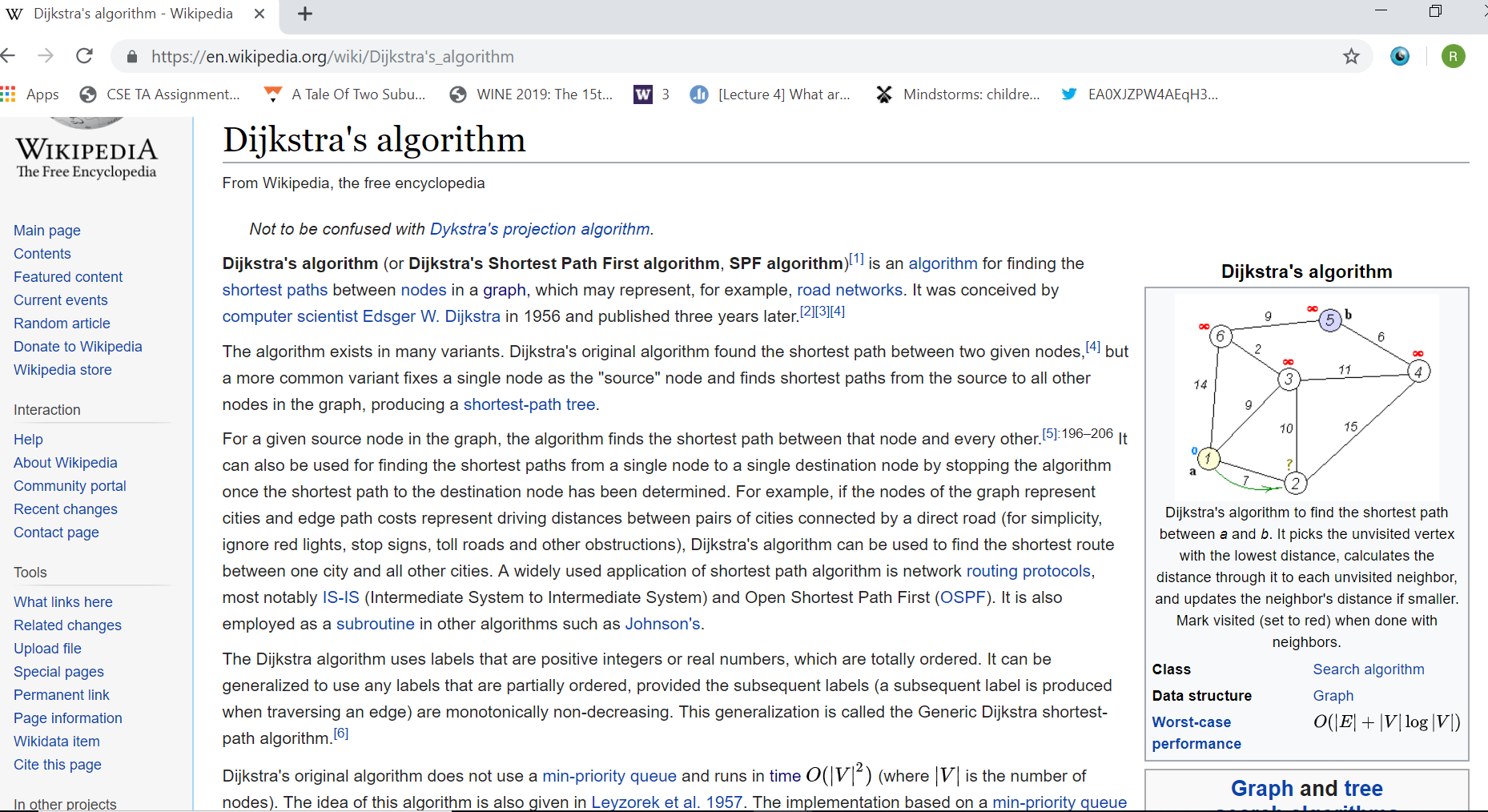 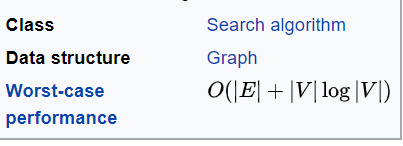 CSE 373 Su 19 - Robbie Weber
19
Dijkstra’s Wrap-up
CSE 373 Su 19 - Robbie Weber
20
Questions?
CSE 373 20 SP – champion & Chun
21
Review: Making Graphs
If your problem has data and relationships, you might want to represent it as a graph
How do you choose a representation?

Usually:
Think about what your “fundamental” objects are
Those become your vertices.
Then think about how they’re related
Those become your edges.
CSE 373 Su 19 – Robbie Webber
Review: Some examples
For each of the following think about what you should choose for vertices and edges.
The internet 
Vertices: webpages. Edges from a to b if a has a hyperlink to b. 
Family tree
Vertices: people. Edges: from parent to child, maybe for marriages too?
Input data for the “6 Degrees of Kevin Bacon” game
Vertices: actors. Edges: if two people appeared in the same movie
Or: Vertices for actors and movies, edge from actors to movies they appeared in.
Course Prerequisites
Vertices: courses. Edge: from a to b if a is a prereq for b.
CSE 373 Su 19 – Robbie Webber
Graph Modeling Activity
Note Passing - Part I
Imagine you are an American High School student. You have a very important note to pass to your crush, but the two of you do not share a class so you need to rely on a chain of friends to pass the note along for you. A note can only be passed from one student to another when they share a class, meaning when two students have the same teacher during the same class period.
 
Unfortunately, the school administration is not as romantic as you, and passing notes is against the rules. If a teacher sees a note, they will take it and destroy it. Figure out if there is a sequence of handoffs to enable you to get your note to your crush.
In your breakouts you’ll discuss possible graph designs to help you solve this problem given the following student schedules.
CSE 373 20 SP – champion & Chun
24
Break Outs!
Instructions 
Instructor will trigger breakout rooms
Detailed instructions on how breakouts work
Accept the invite that pops up
Turn on your mic and camera (if possible) 
Work with your partners to answer the questions on Part I of the worksheet
how would you represent this scenario as a graph?
how would you implement this graph?
what graph algorithm would you use to find a route to your crush?
TAs will be coming in and out. Fill out this form to request a TA’s assistance: https://forms.gle/b9NiC1s11FKBcpm89
Fill out the poll everywhere activity with your solution and upvote others
Instructor will end the breakouts in ~5 minutes.
CSE 373 20 SP – champion & Chun
25
Possible Design
Algorithm
BFS or DFS to see if You and your Crush are connected
Vertices
Students
Fields: Name, have note
Edges 
Classes shared by students
Not directed
Could be left without weights
Fields: vertex 1, vertex 2, teacher, period
Adjacency List
Smith, 1
Carla
You
B
D
C
B
A
D
A
B
A
D
C
C
You
Crush
Crush
Anika
You
Bao
Lee, 2
Martinez, 3
Patel, 2
Martinez, 1
Smith, 4
Brown, 3
Crush
Patel, 4
Dan
CSE 373 20 SP – champion & Chun
26
More Design
Note Passing - Part II
Now that you know there exists a way to get your note to your crush, we can work on picking the best hand off path possible.

Thought Experiments:

What if you want to optimize for time to get your crush the note as early in the day as possible?
How can we use our knowledge of which period students share to calculate for time knowing that period 1 is earliest in the day and period 4 is later in the day?
How can we account for the possibility that it might take more than a single school day to deliver the note?

2. What if you want to optimize for rick avoidance to make sure your note only gets passed in classes least likely for it to get intercepted?
- Some teachers are better at intercepting notes than others. The more notes a teacher has intercepted, the more likely it is they will take yours and it will never get to your crush. If we knew how many notes each teacher has intercepted how might we incorporate that into our graph to find the least risky route?
CSE 373 20 SP – champion & Chun
27
Optimize for Time
“Distance” will represent the sum of which periods the note is passed in, because smaller period values are earlier in the day the smaller the sum the earlier the note gets there except in the case of a “wrap around”
Add the period number to each edge as its weight
Run Dijkstra’s from You to Crush
1
Carla
Anika
You
Bao
2
3
2
1
4
3
Crush
*The path found wraps around to a new school day because the path moves from a later period to an earlier one
- We can change our algorithm to check for wrap arounds and try other routes
4
Dan
CSE 373 20 SP – champion & Chun
28
Optimize for Risk
Add the number of letters intercepted by the teacher to each edge as its weight

Run Dijkstra’s from You to Crush
“Distance” will represent the sum of notes intercepted across the teachers in your passing route. The smaller the sum of notes the “safer” the path.
1
Carla
Anika
You
Bao
4
3
2
3
1
5
Crush
4
Dan
CSE 373 20 SP – champion & Chun
29